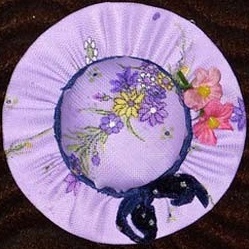 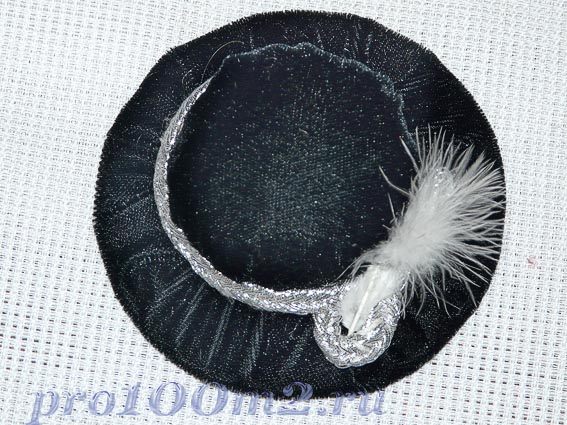 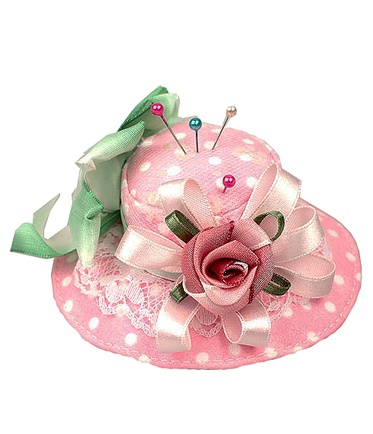 Шляпка-игольница
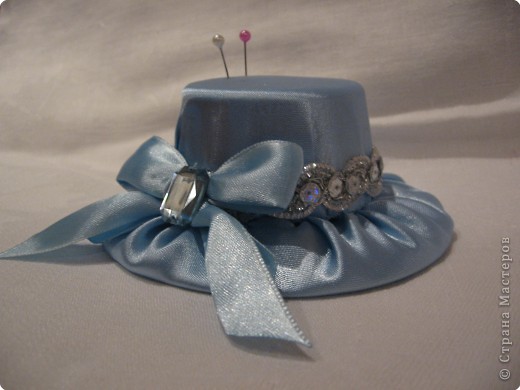 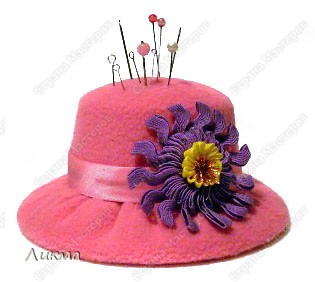 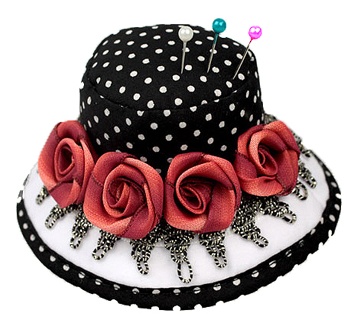 Презентацию  составила  учитель  начальных  классов  ГБОУ  СОШ  №1055  г. МосквыМухачева  Юлия  ВячеславовнаРазмещение  на  сайтах:mukhacheva.ucoz.ruиnsportal.ru/yuliya-vyacheslavovna
Для  работы нам понадобится:
Ткань (лучше вискозные салфетки) 40см х 40 см
Нитки  в  тон  ткани
Иголки (2-3)  
Ножницы
Картон
Циркуль
Линейка
Карандаш
Украшения для шляпки (ленточка – 35-40 см, цветочки, бусинки и др.)
Изготавливаем  шаблоны
На  картоне  чертим  2  окружности:
радиусом  50 мм  и  радиусом  90 мм
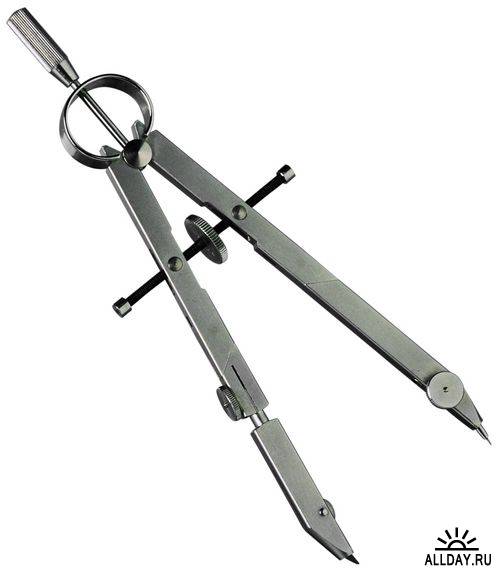 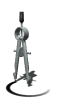 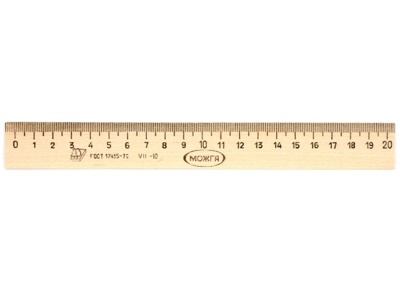 R 90мм
R 50мм
Изготавливаем  шаблоны
На  картоне начертим прямоугольник со сторонами 150мм х 15мм
150мм
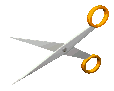 15мм
15мм
150мм
Заготовка для тульи  шляпки
На  ткани обводим меньшую окружность и вырезаем
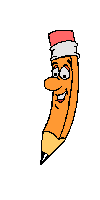 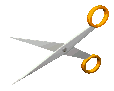 Заготовка для полей шляпки
На  ткани обводим большую окружность и вырезаем
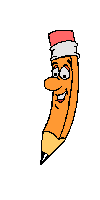 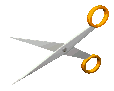 Поля  шляпки
Малый круг из картона обтягиваем тканью, прошиваем  швом  «через  край» и стягиваем края.
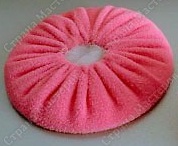 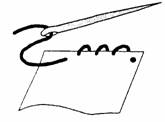 Тулья шляпки
Прямоугольную заготовку из картона сворачиваем в круг и сшиваем концы
Тулья шляпки
Ставим заготовку на окружность из ткани, набиваем середину синтепоном, поролоном или ватой и прошиваем швом «через край», стягивая края к центру
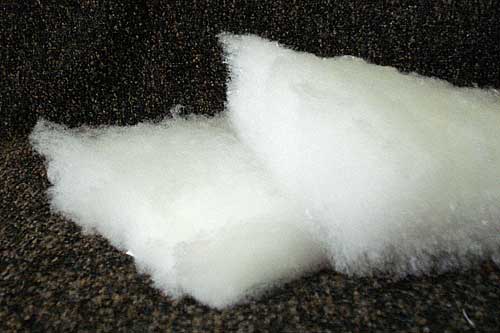 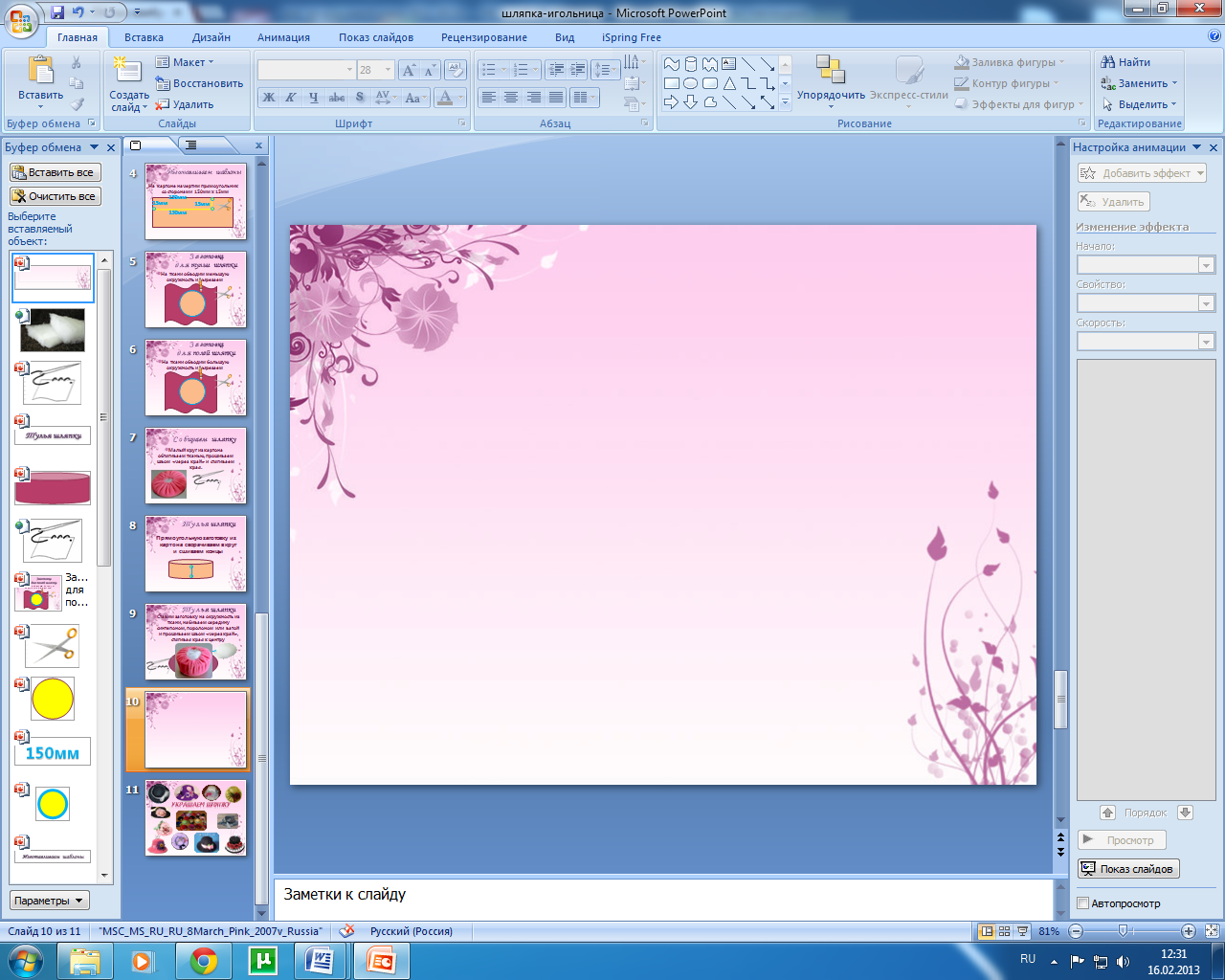 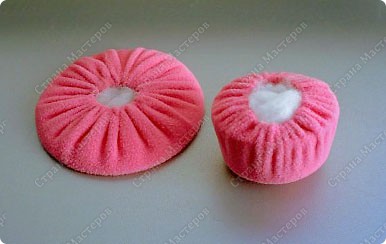 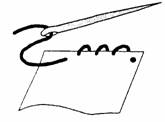 Собираем  шляпку
Соединяем обе заготовки 
(тулью и поля) «потайным» швом
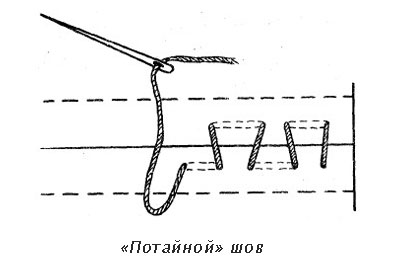 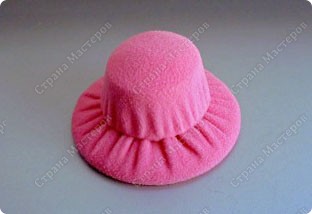 Украшаем  шляпку
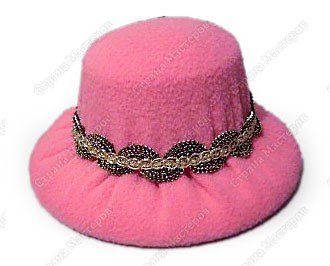 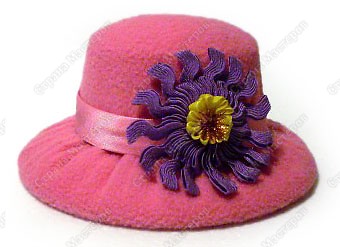 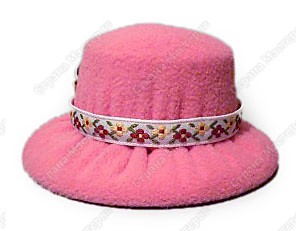 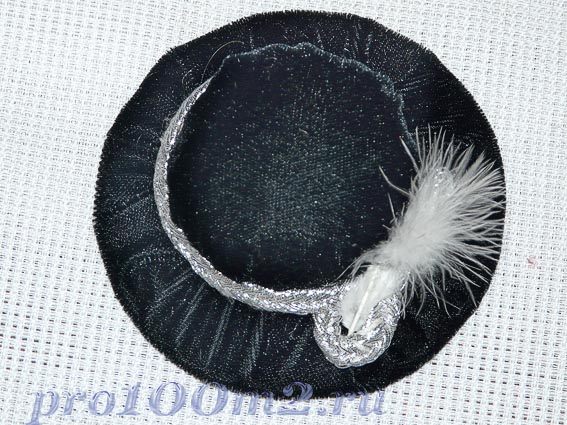 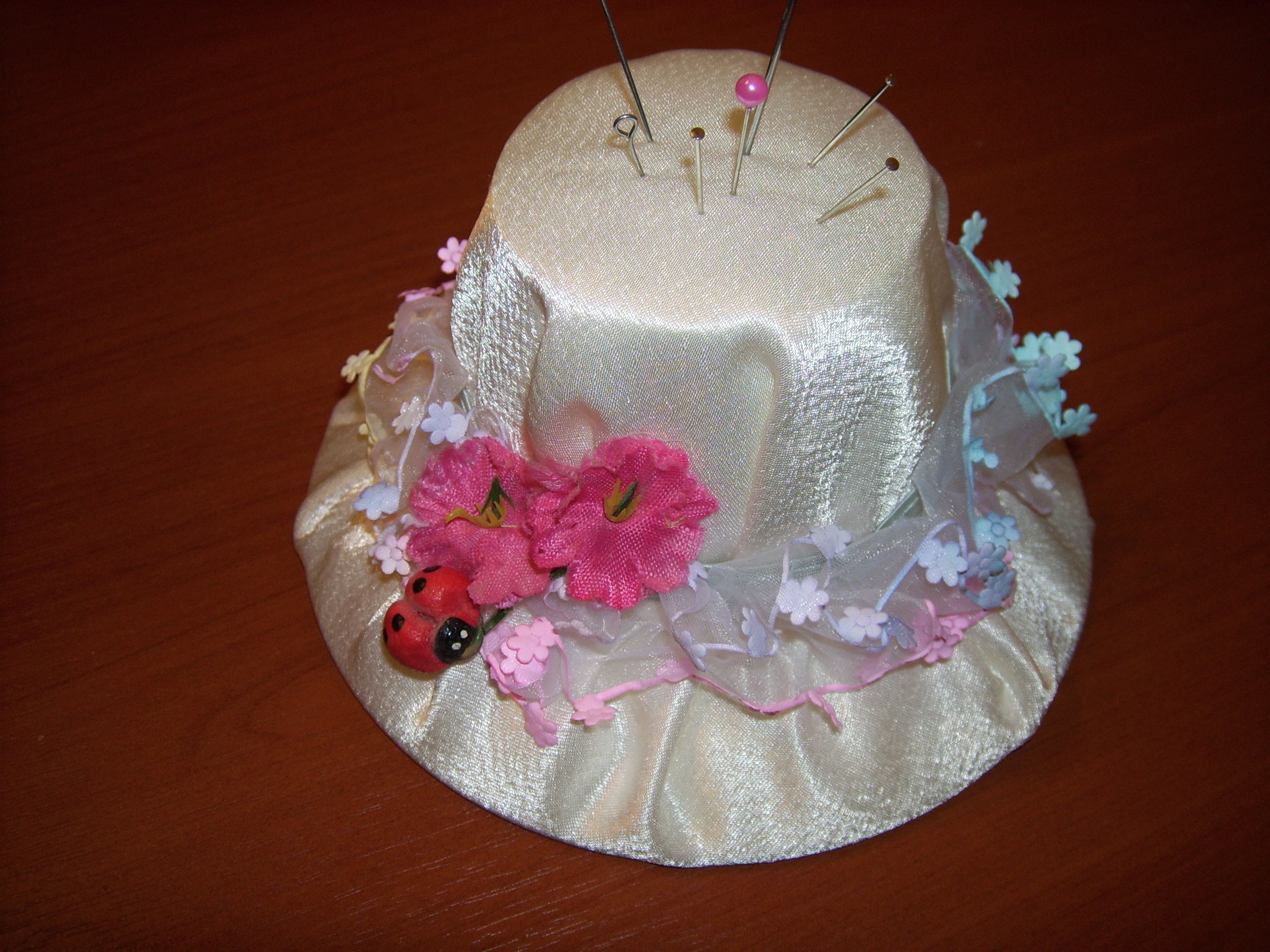 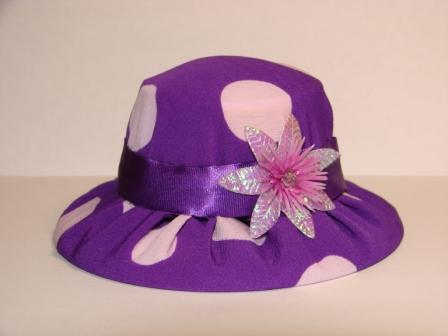 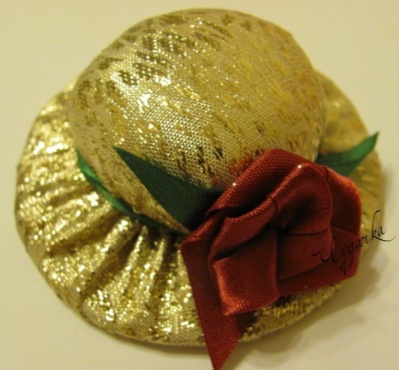 украшаем шляпку
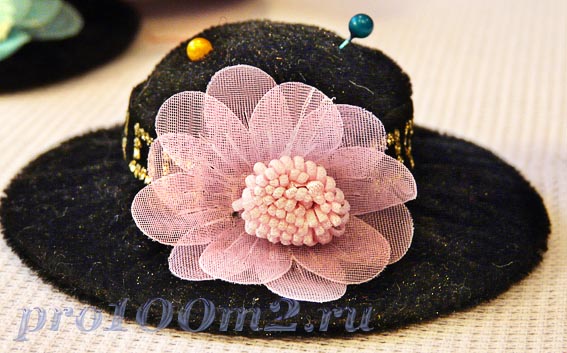 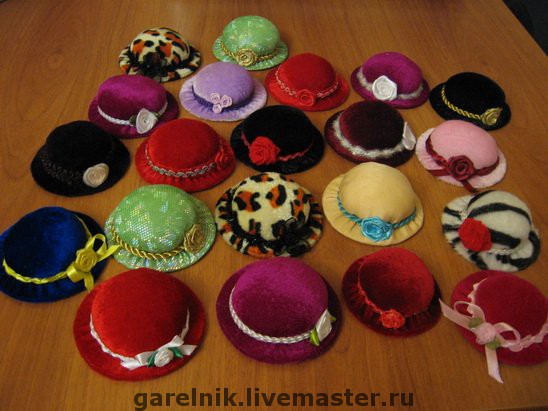 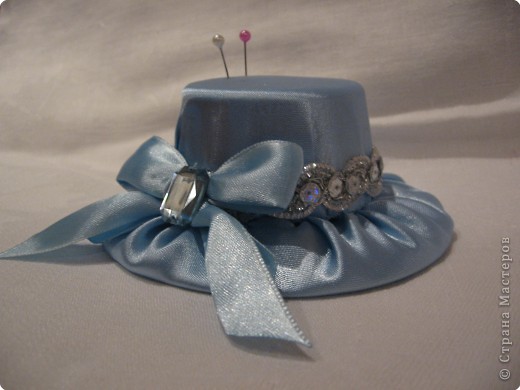 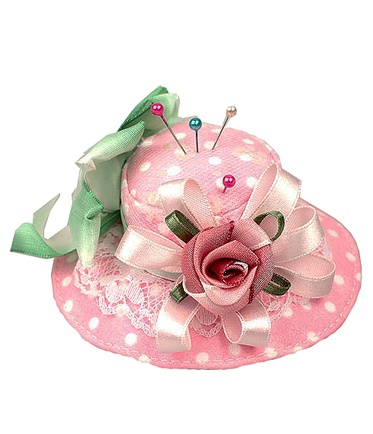 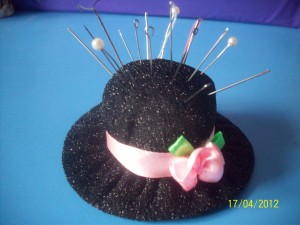 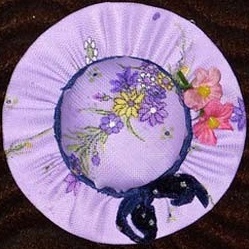 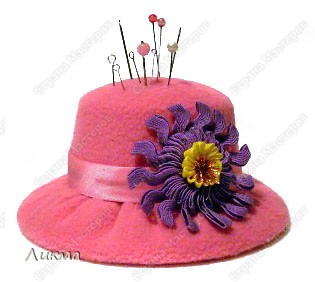 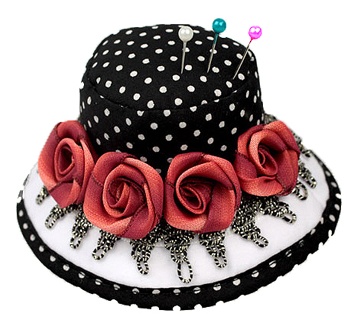